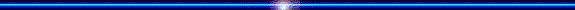 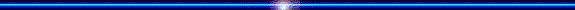 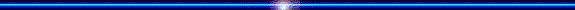 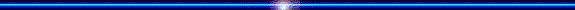 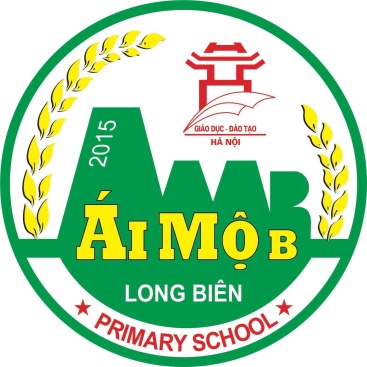 ỦY BAN NHÂN DÂN QUẬN LONG BIÊN
TRƯỜNG TIỂU HỌC ÁI MỘ B
MÔN: ĐẠO ĐỨC
LỚP 2
BÀI 9: CẢM XÚC CỦA EM (Tiết 1)
BÀI 9
CẢM XÚC CỦA EM
1
1. Các bạn trong tranh thể hiện cảm xúc gì? Đó là cảm xúc tích cực hay tiêu cực?
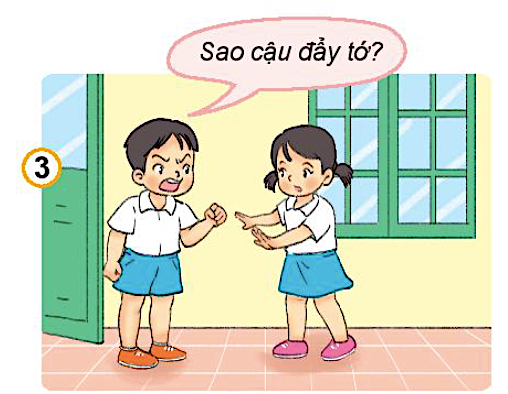 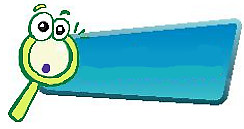 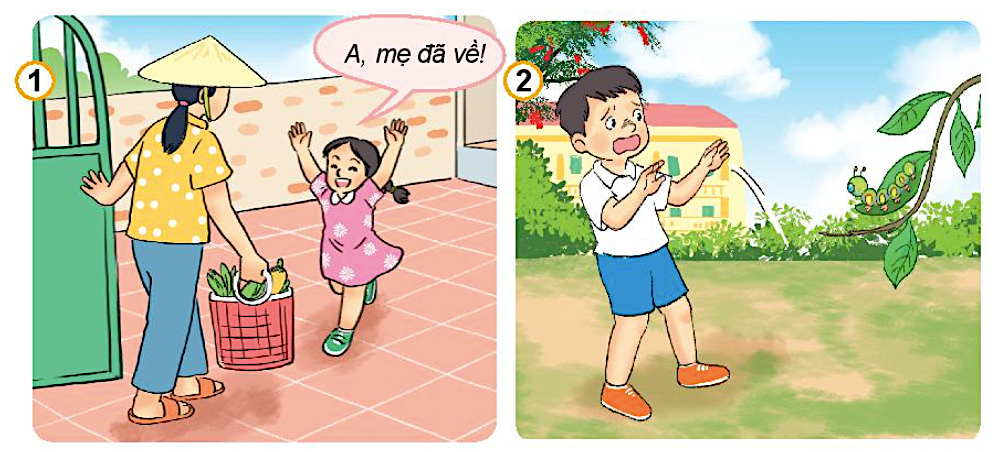 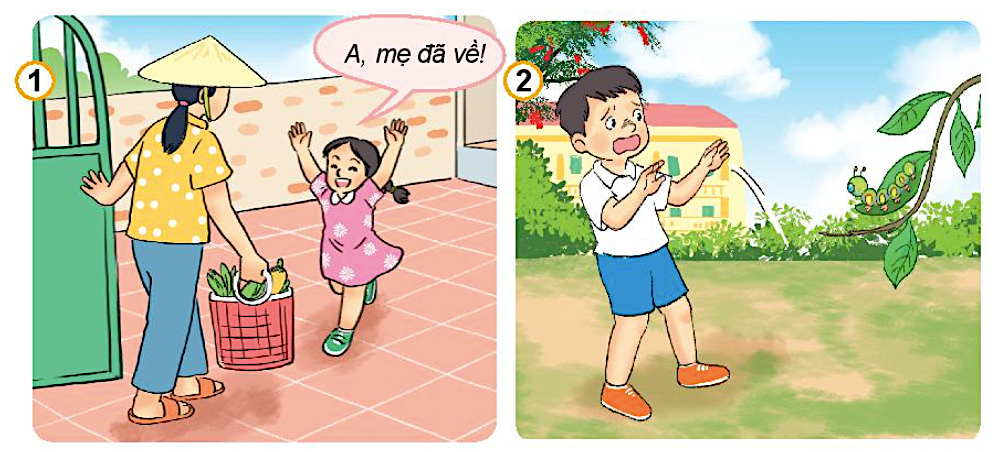 KHÁM PHÁ
Tức giận
Sợ hãi
Vui mừng
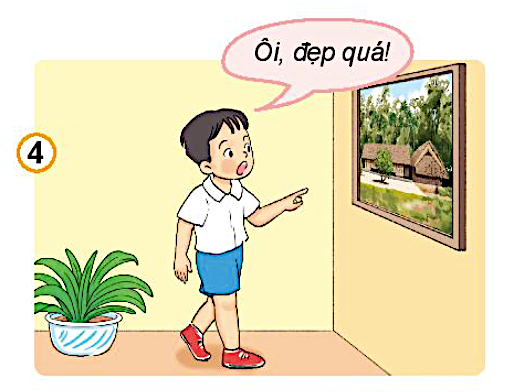 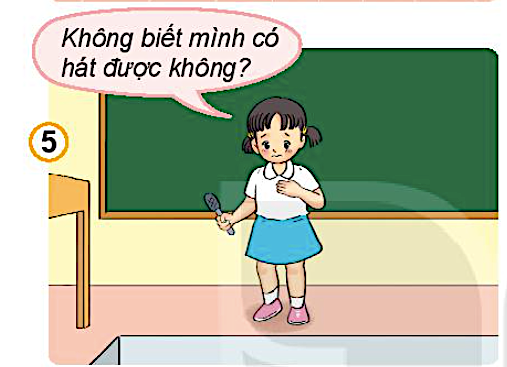 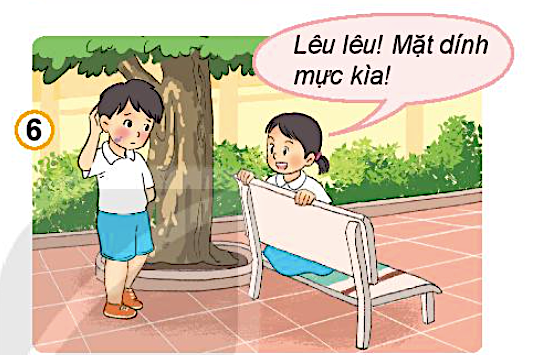 Lo lắng
Ngạc nhiên
Xấu hổ
1
Nêu thêm những cảm xúc khác mà em biết.
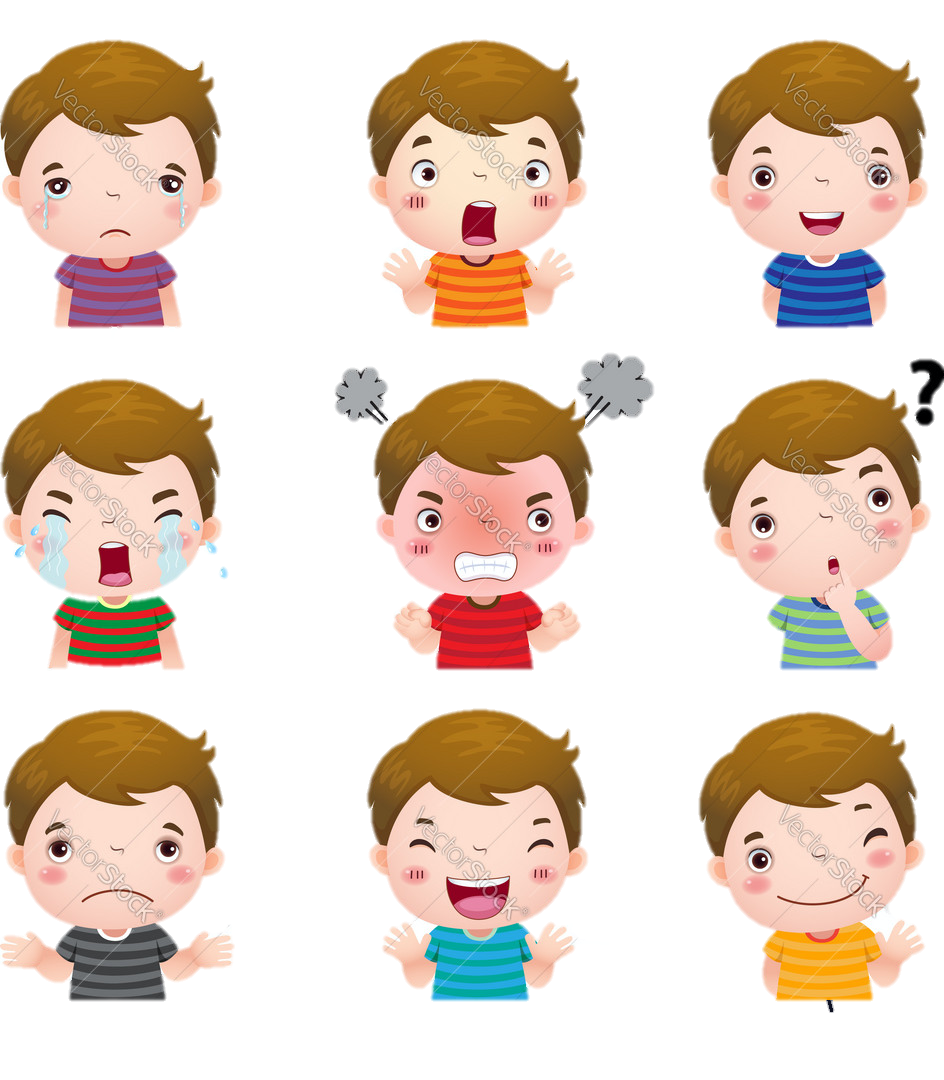 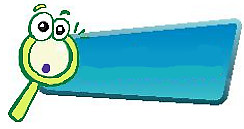 KHÁM PHÁ
 Mỗi người đề có những cảm xúc khác nhau, và chia thành hai loại là cảm xúc tích cực và cảm xúc tiêu cực.
Tích cực: Yêu, vui sướng, hài lòng, thích thú, hạnh phúc,…
Tiêu cực: Sợ hãi, tức giận, buồn, cô đơn,…
1
2
3
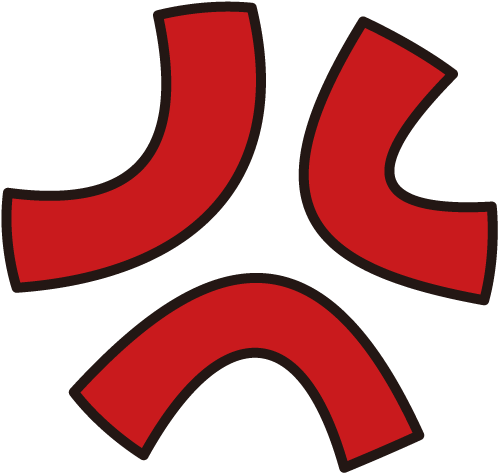 2
Điều gì xảy ra khi:
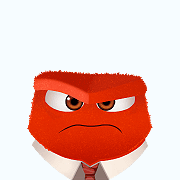 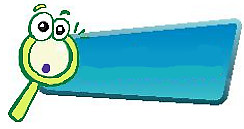 KHÁM PHÁ
Em nói hoặc làm 
việc gì đó khi tức giận.
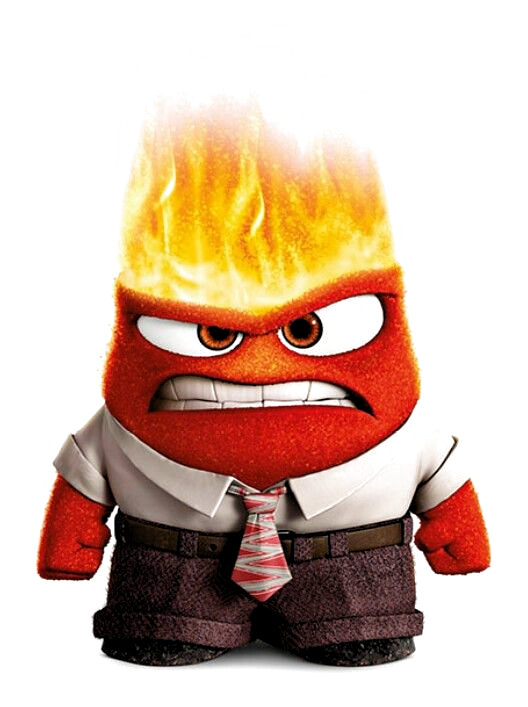 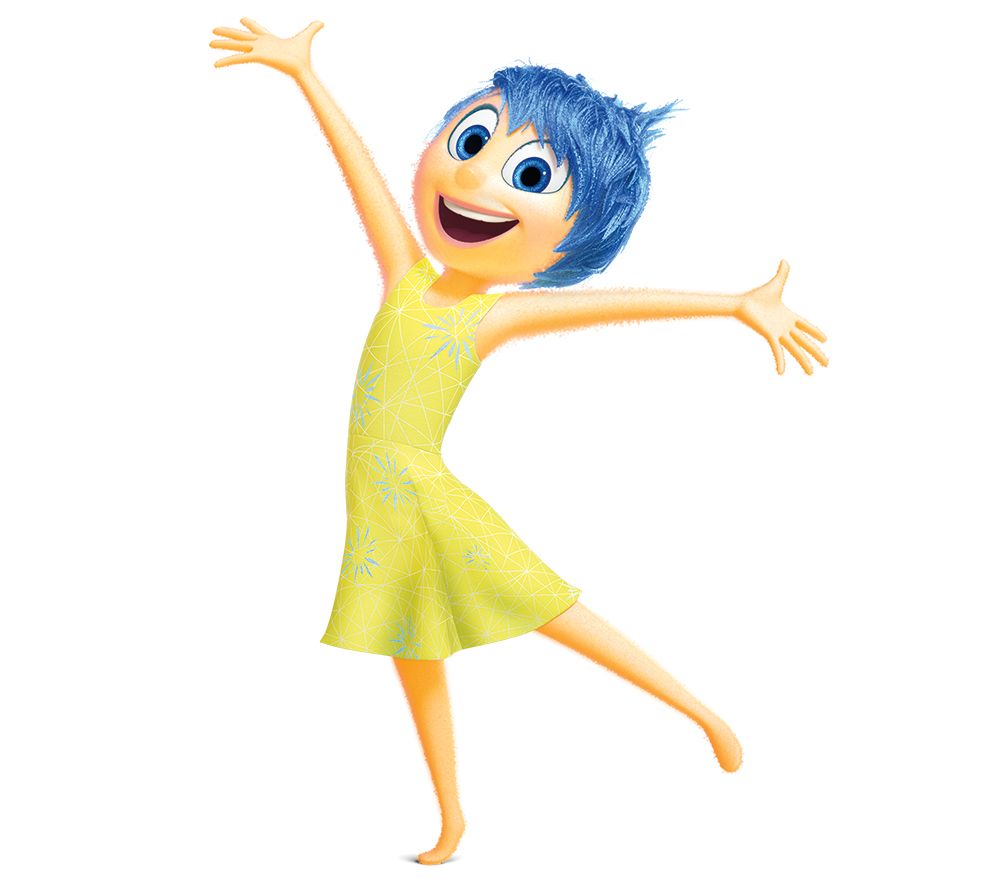 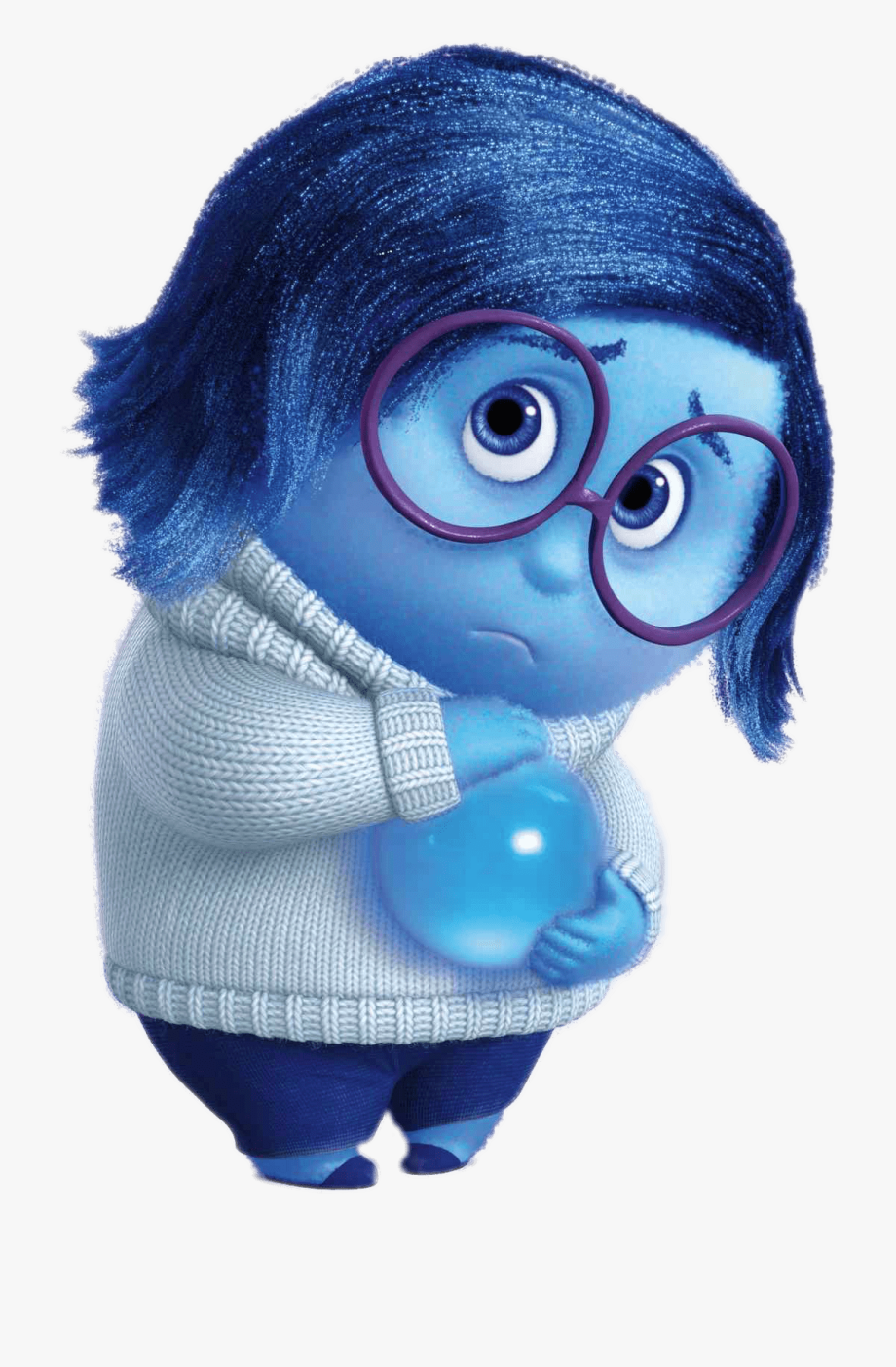 Em luôn buồn rầu, chán nản.
Em luôn tươi cười, vui vẻ.
Ghi nhớ
Cảm xúc tích cực và tiêu cực ảnh hưởng đến suy nghĩ và hành động của mỗi người.
Ta cần học cách tăng cường cảm xúc tích cực, kiềm chế cảm xúc tiêu cực.
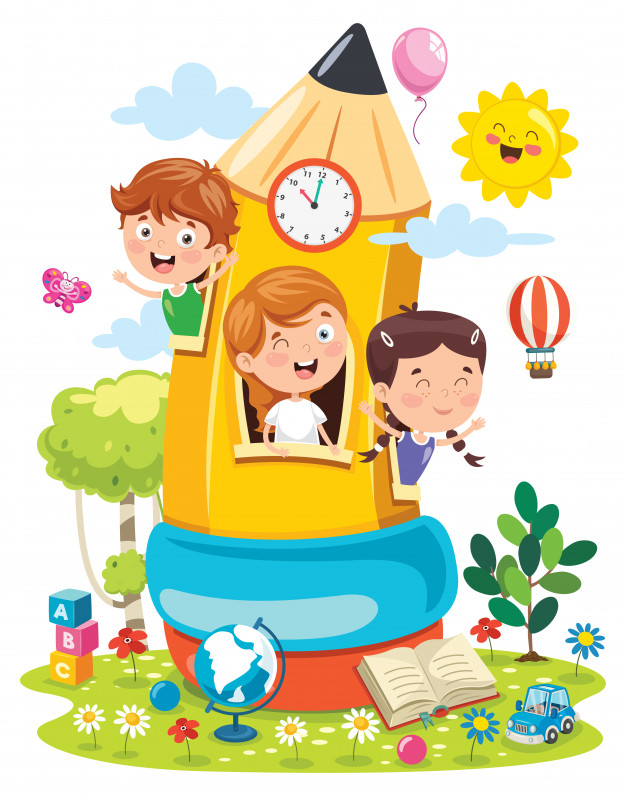 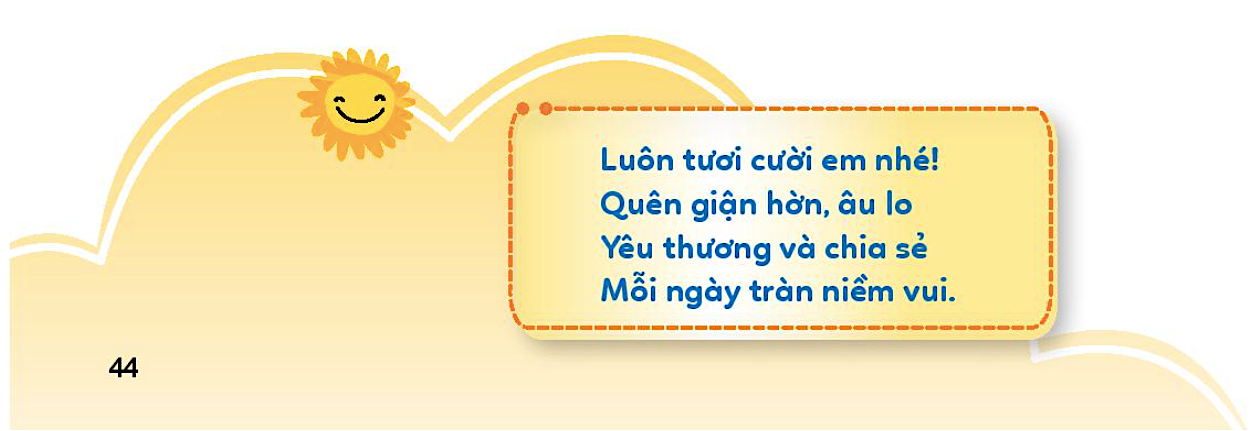